Lesson 5On Trial
1st Defense before the Jews:  Acts 21:27-23:102nd Defense before Felix:  Acts 23:11-24:273rd Defense before Festus:  Acts 25:1-12
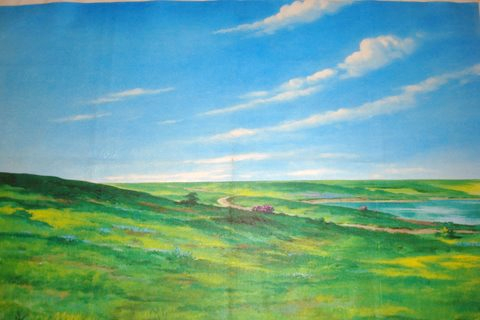 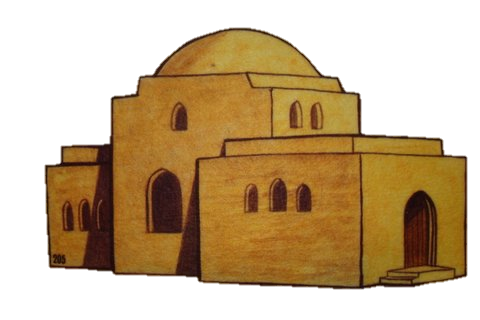 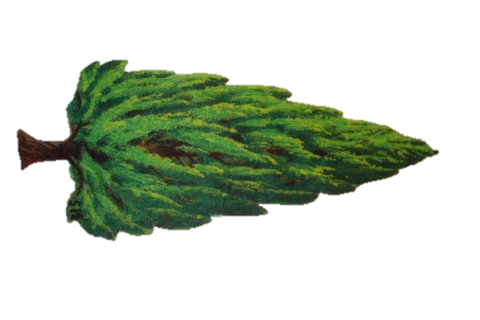 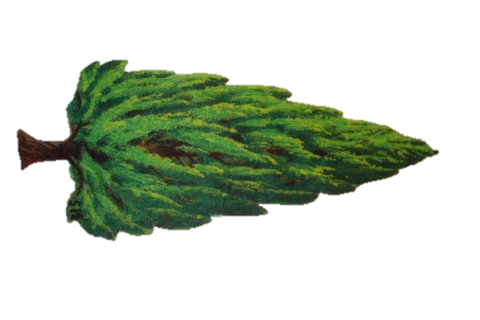 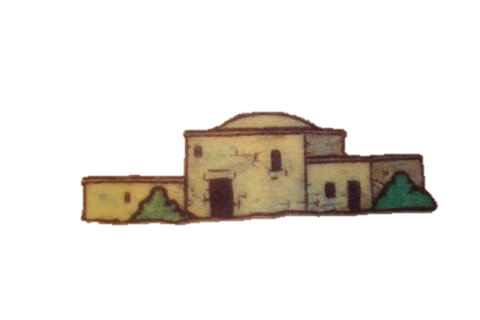 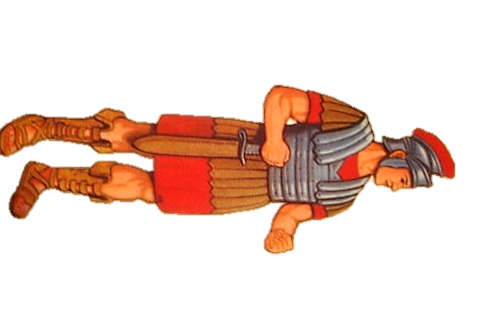 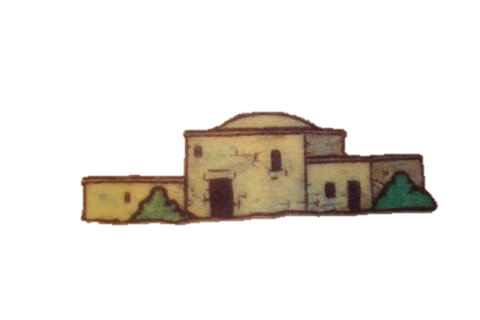 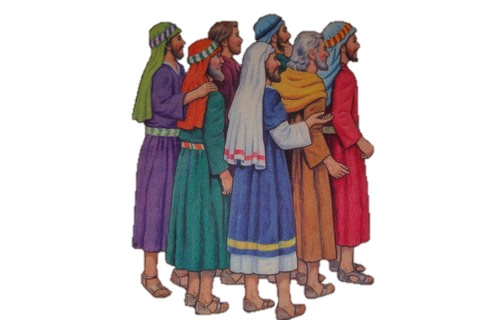 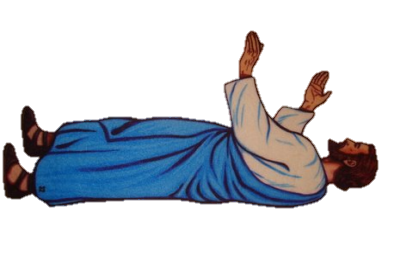 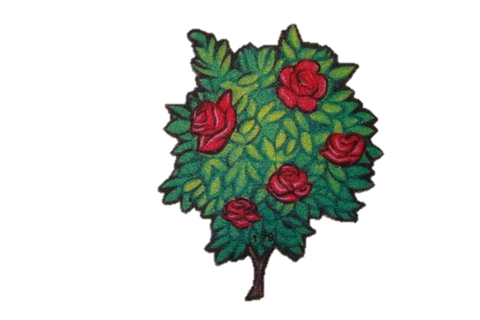 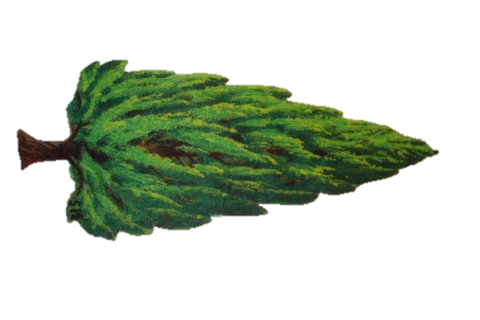 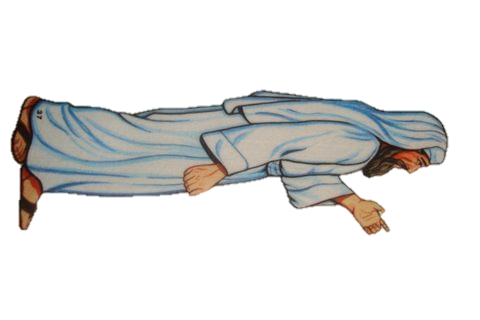 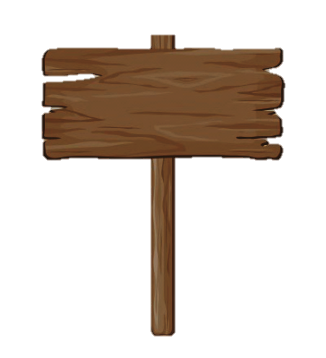 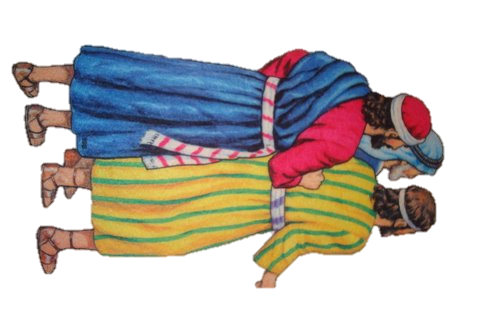 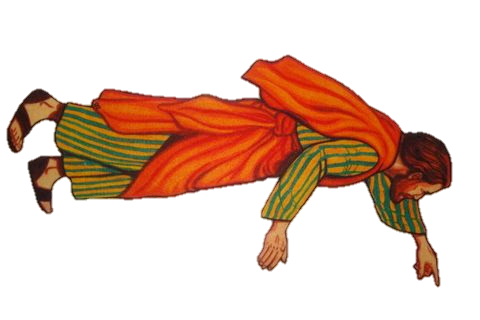 Jerusalem
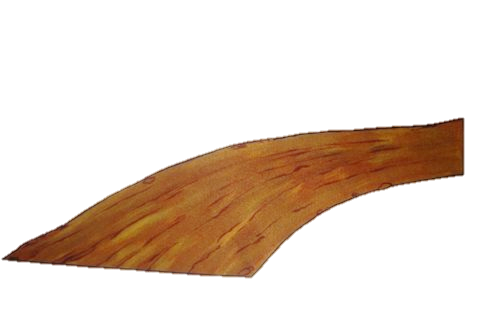 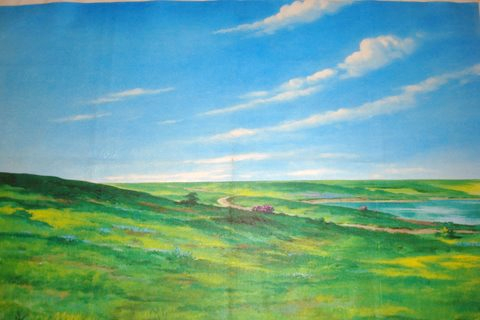 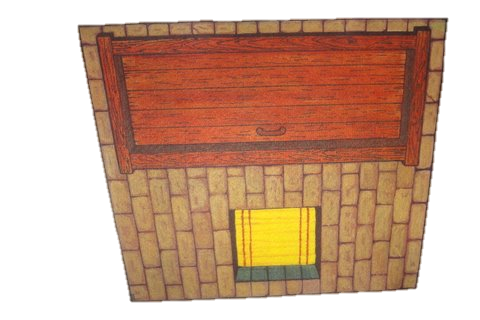 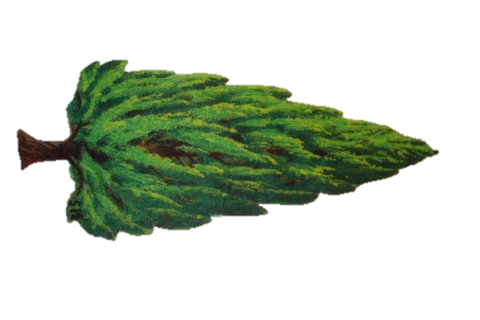 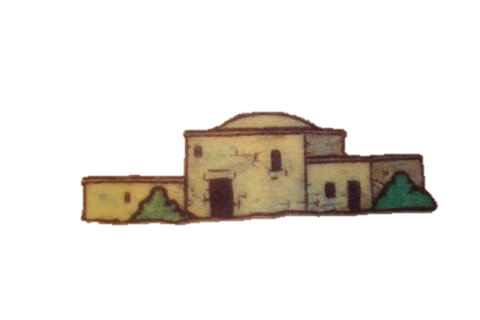 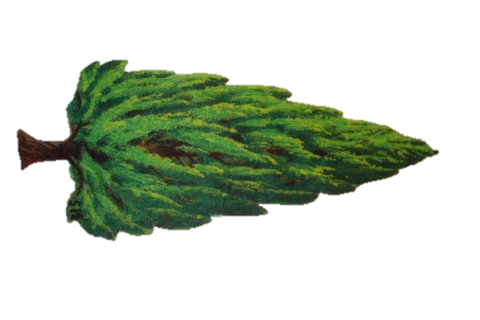 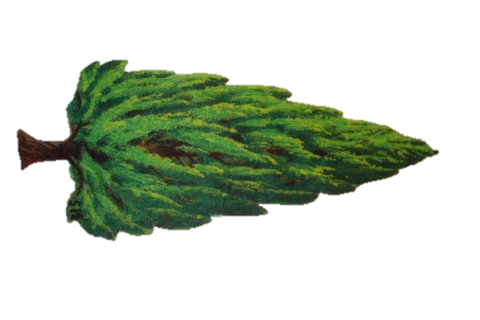 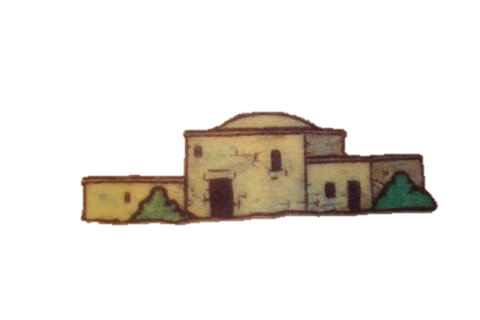 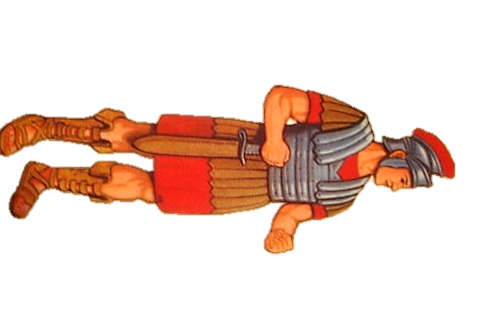 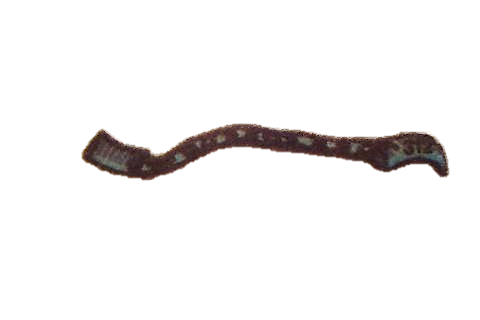 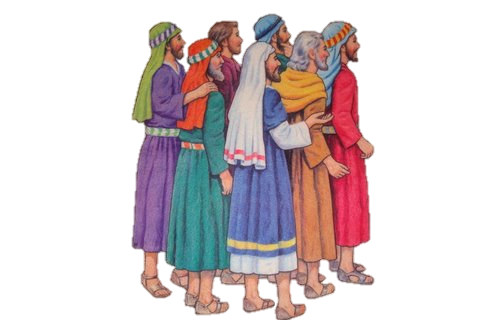 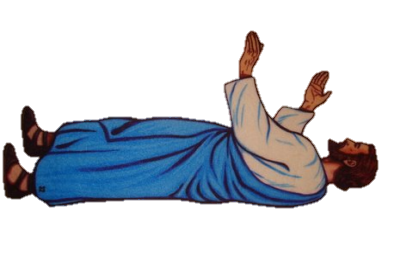 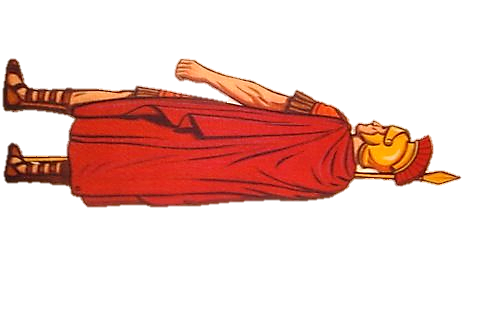 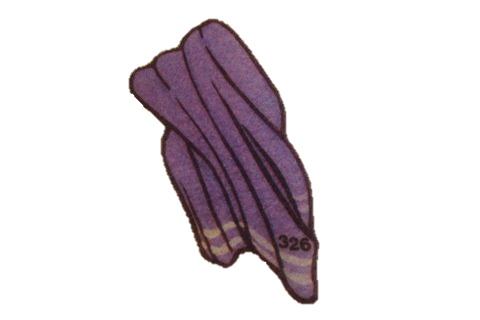 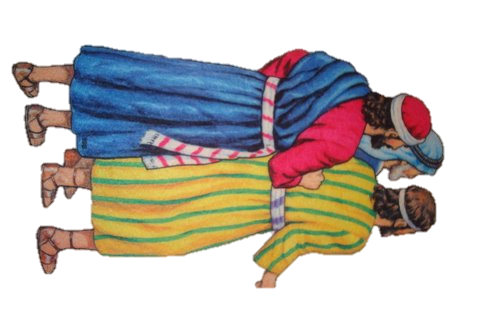 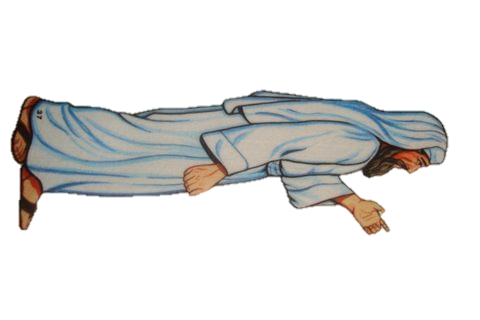 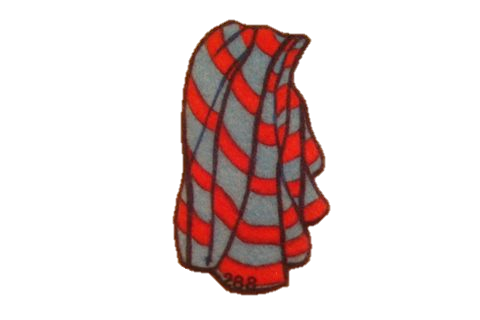 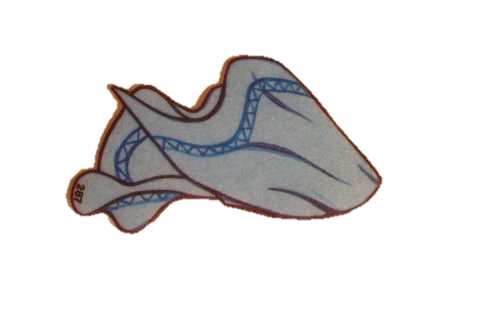 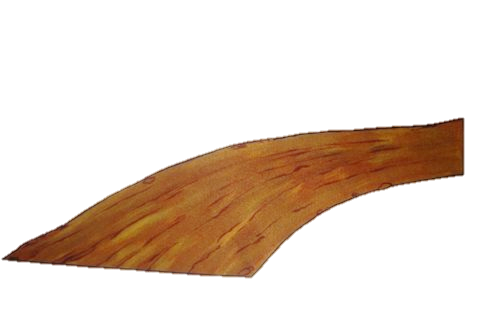 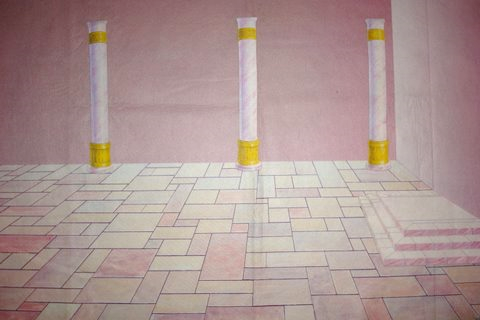 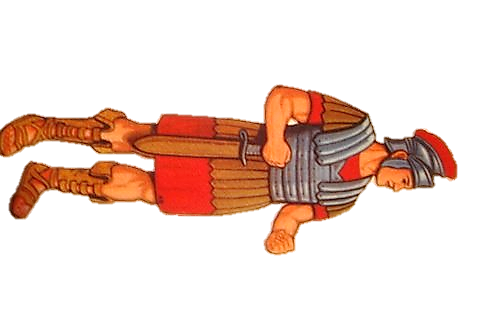 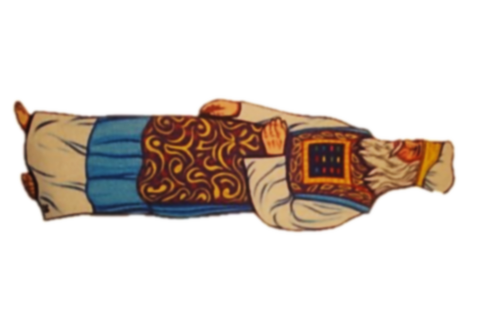 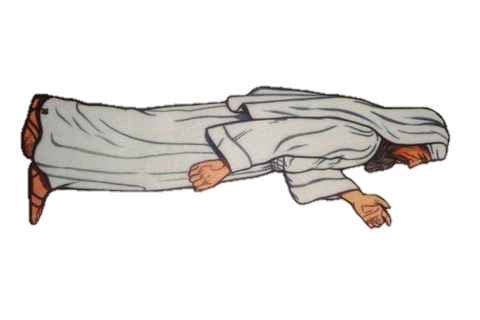 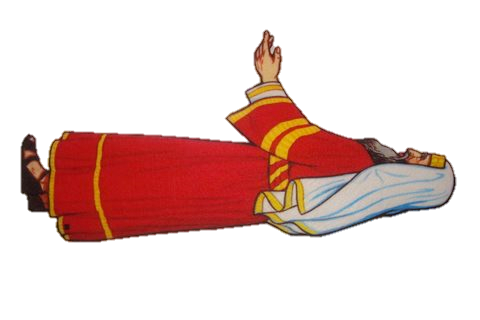 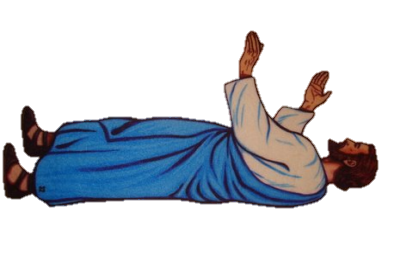 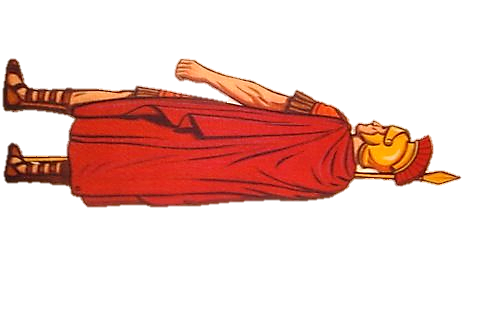 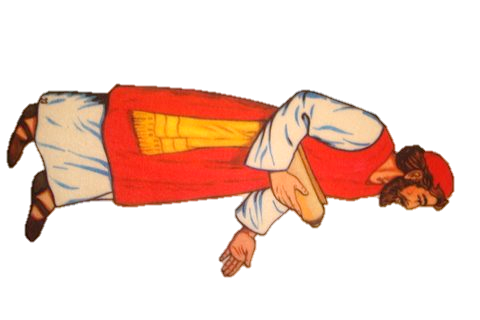 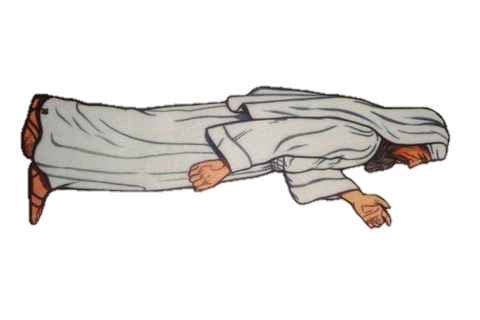 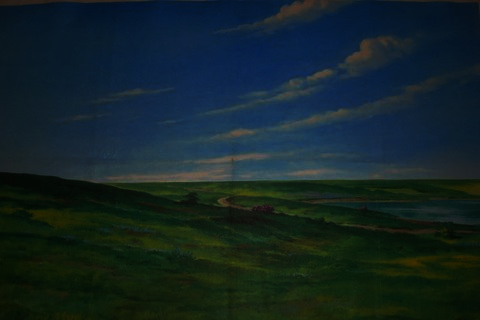 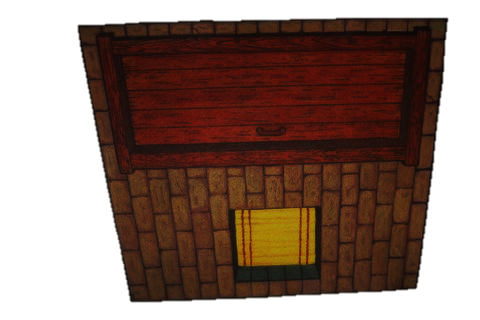 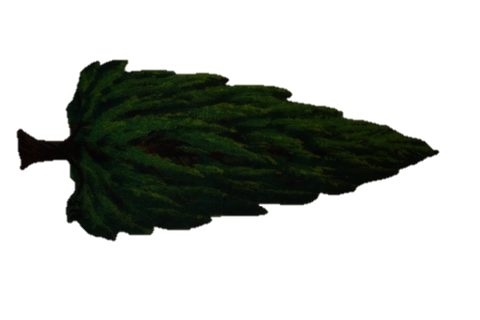 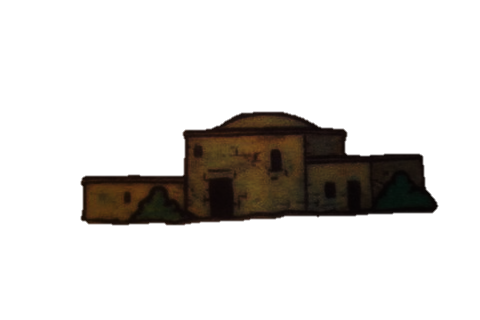 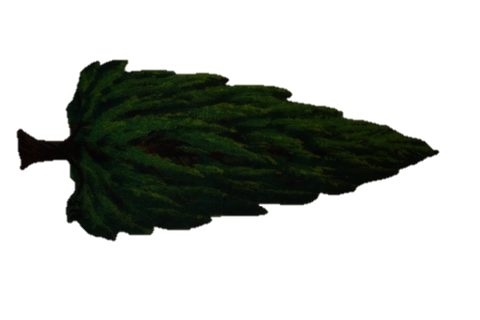 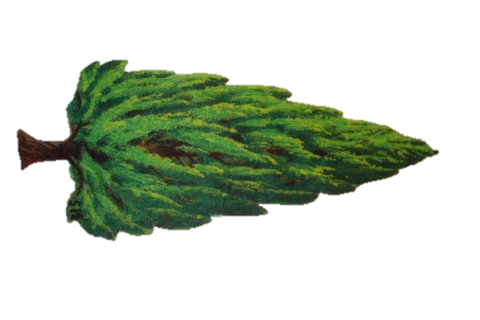 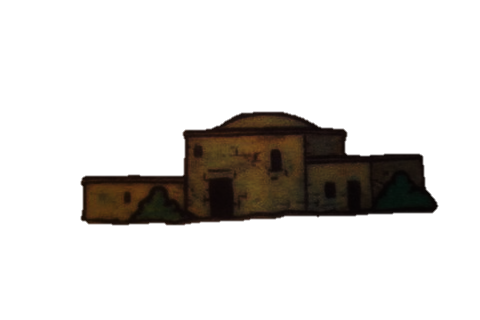 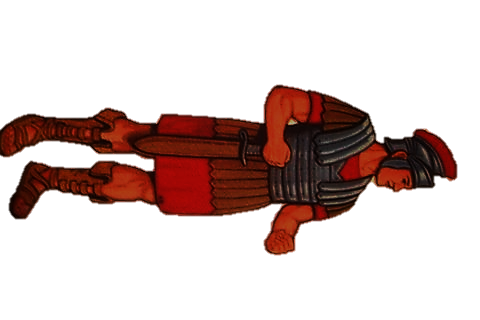 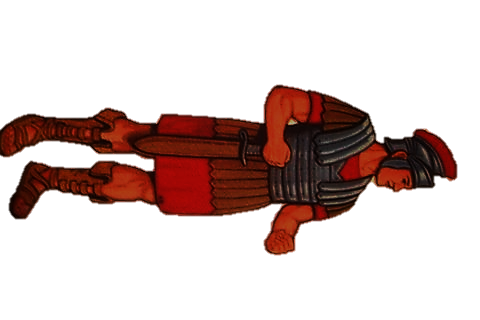 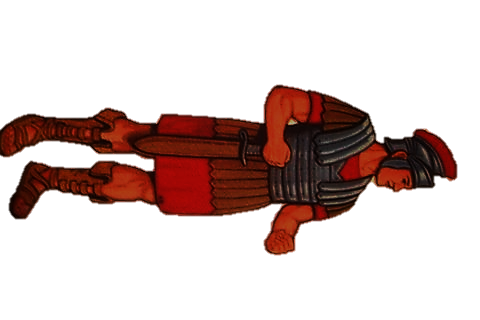 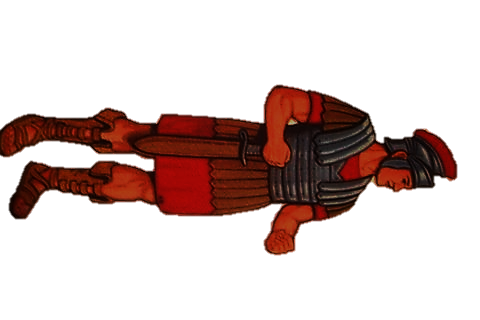 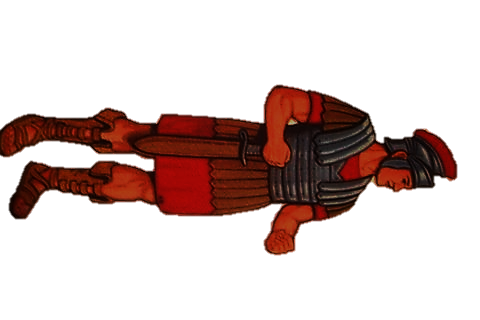 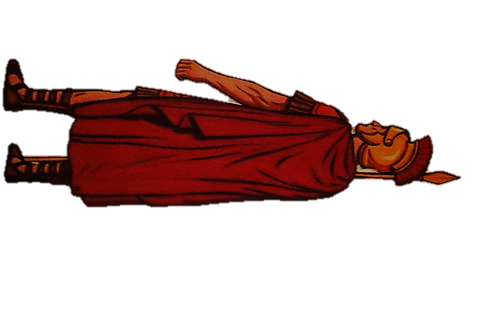 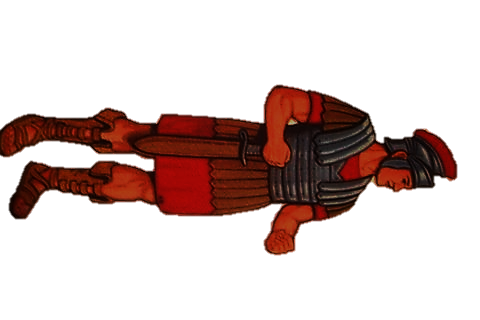 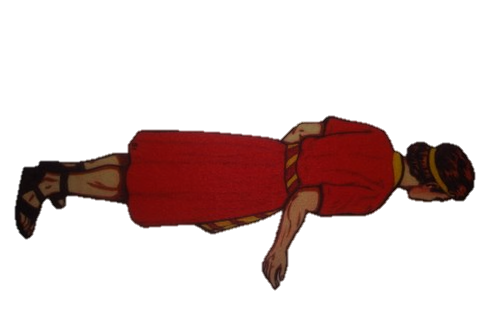 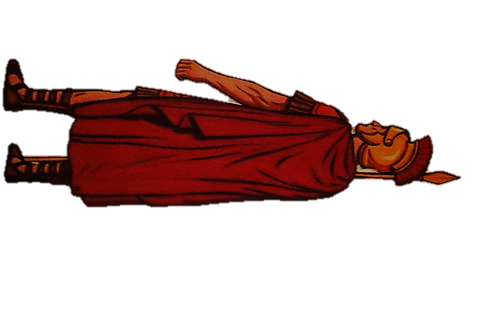 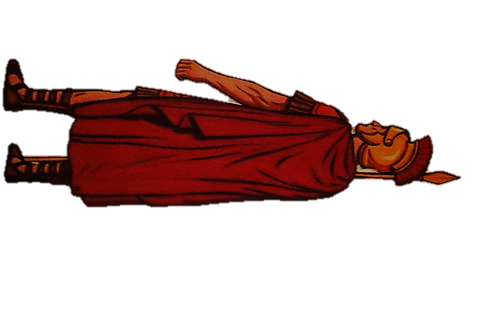 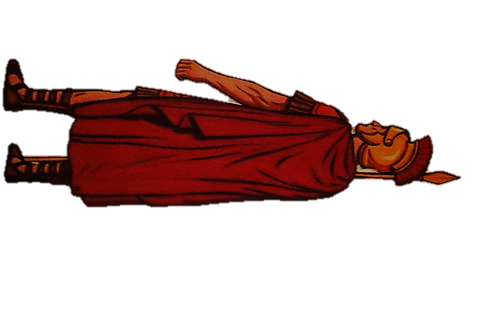 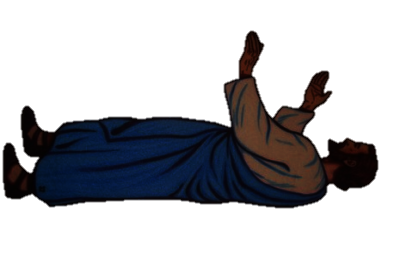 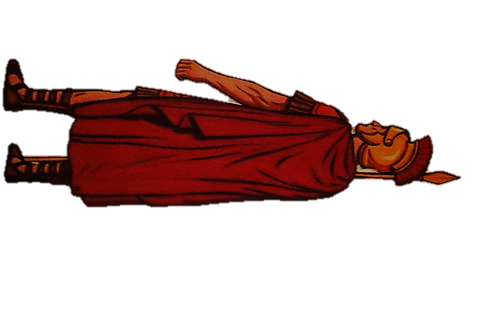 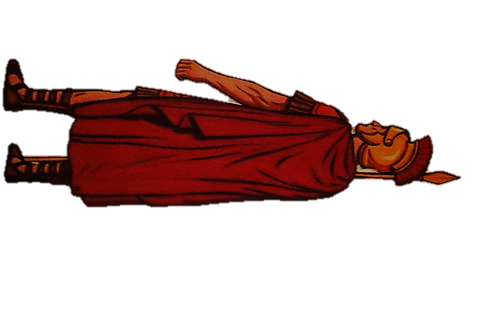 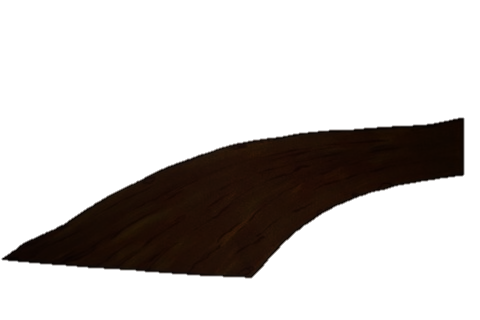 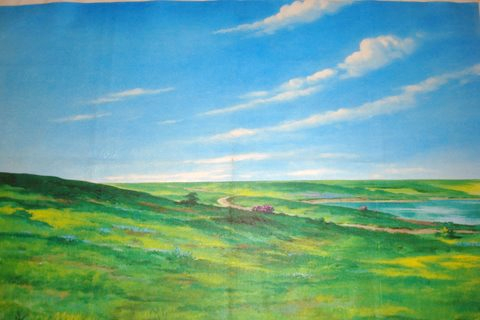 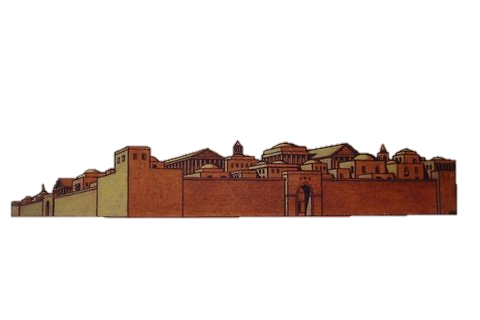 Caesarea
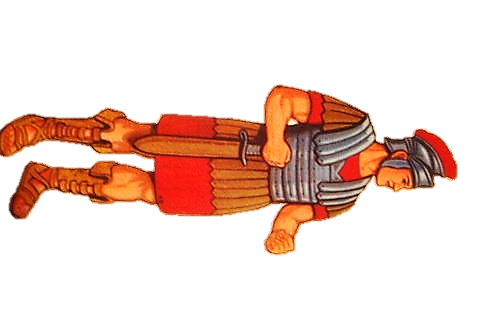 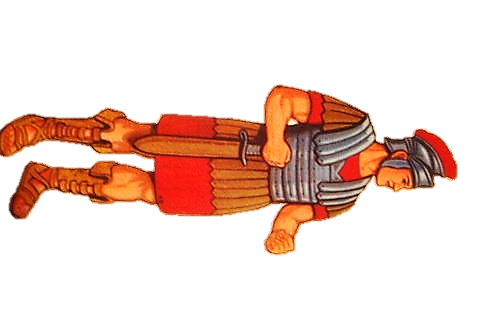 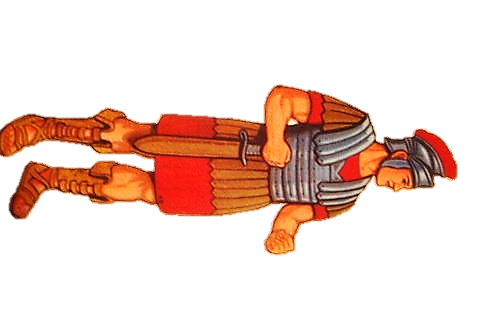 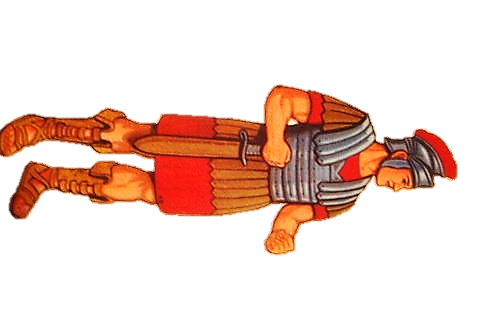 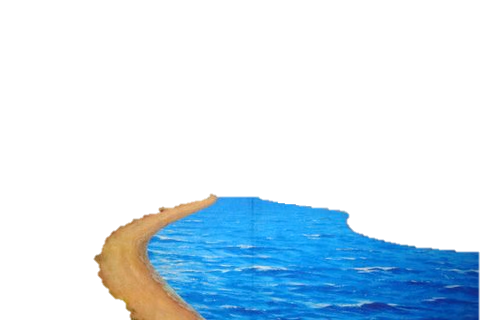 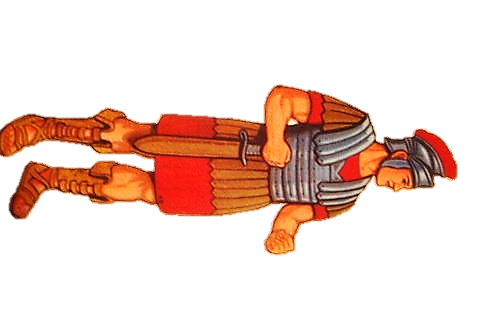 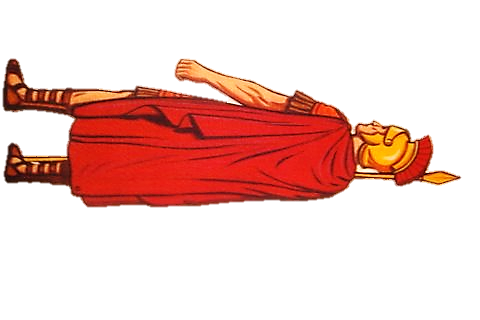 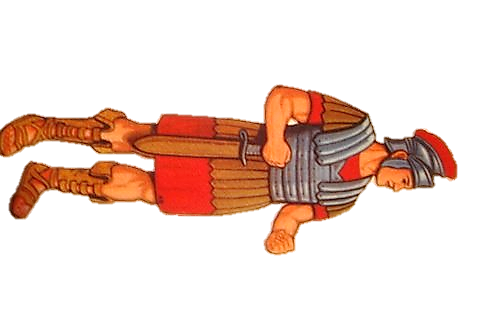 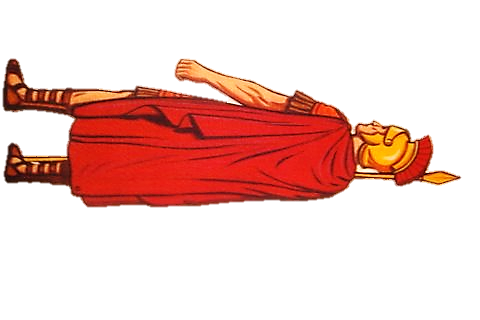 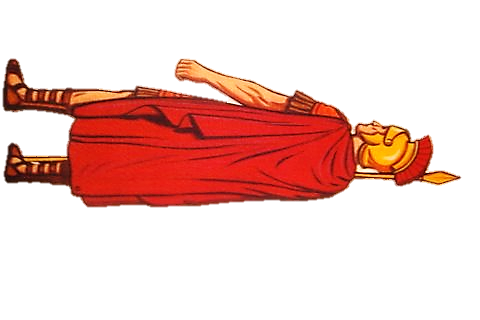 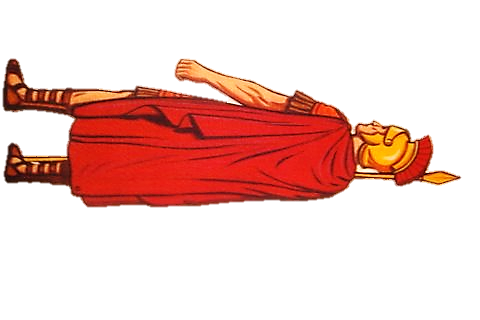 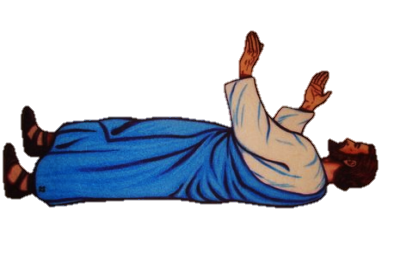 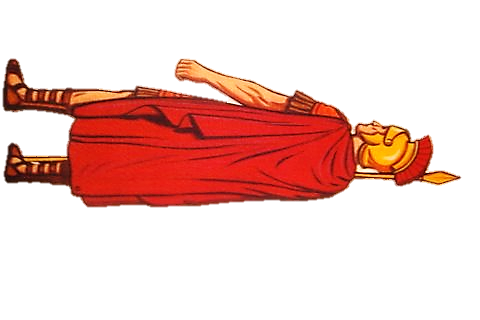 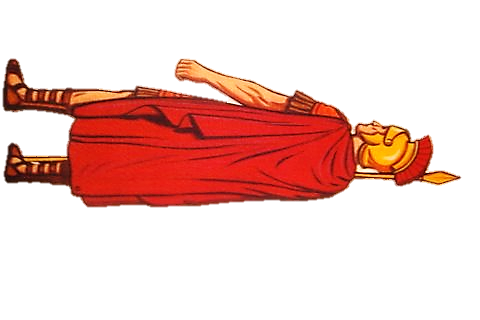 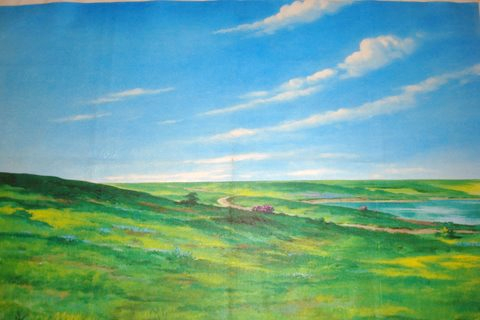 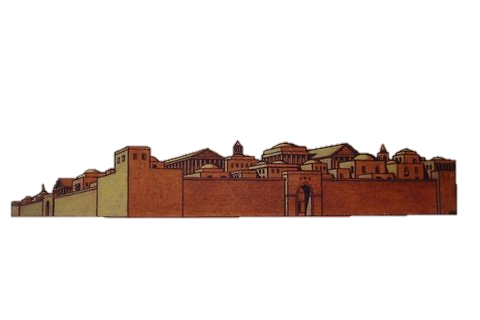 Caesarea
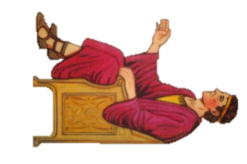 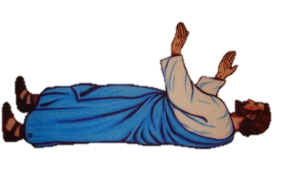 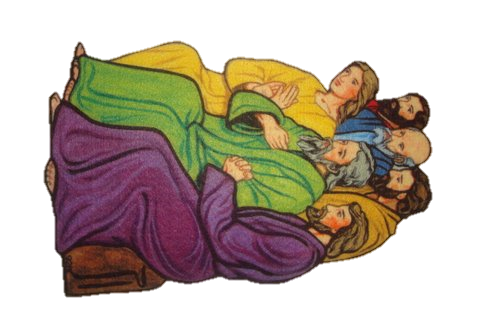 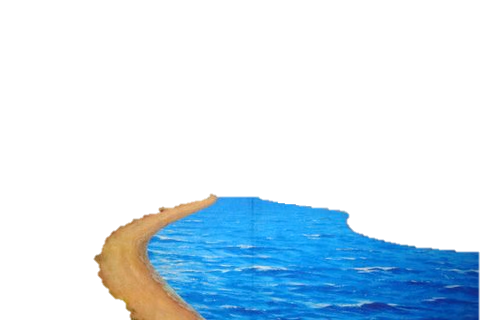 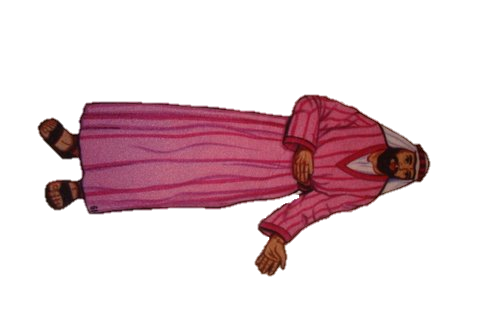 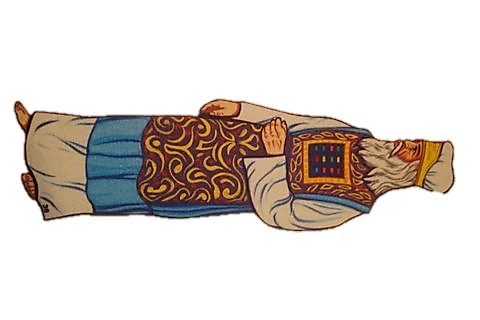 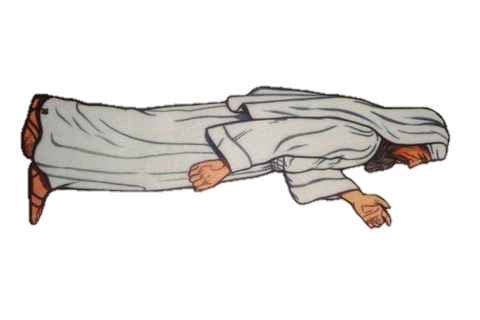 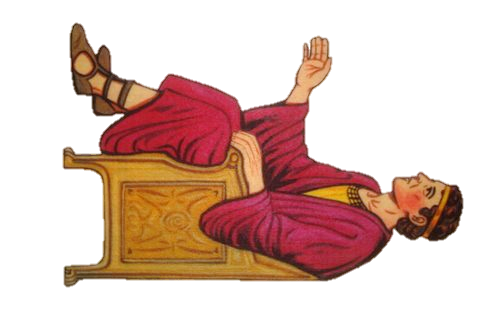 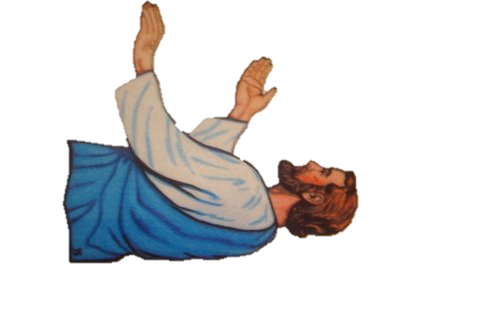 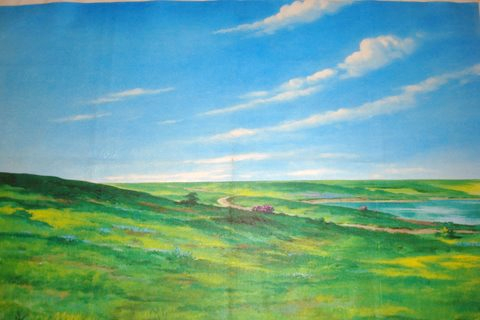 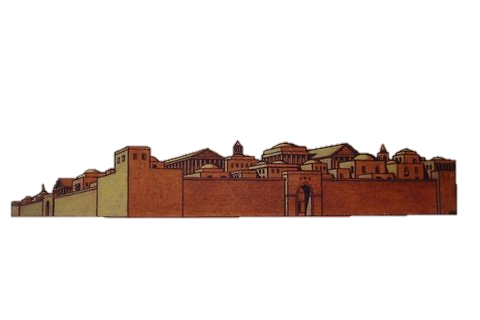 I appeal to Caesar
Caesarea
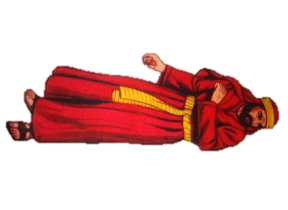 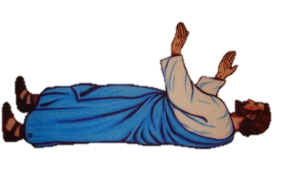 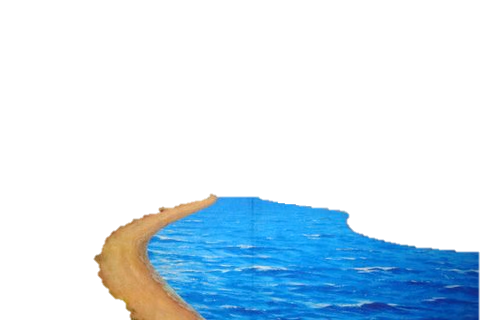 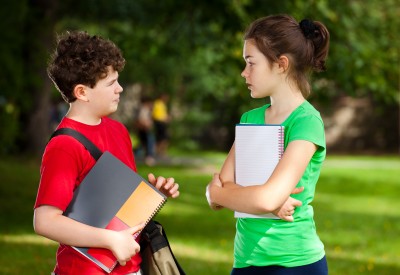 “Always be prepared to give an answer to everyone who asks you to give the reason for the hope that you have.  But do this with gentleness and respect.” 1 Peter 3:15 (NIV)